Использование технологии проектов во внеурочной деятельности
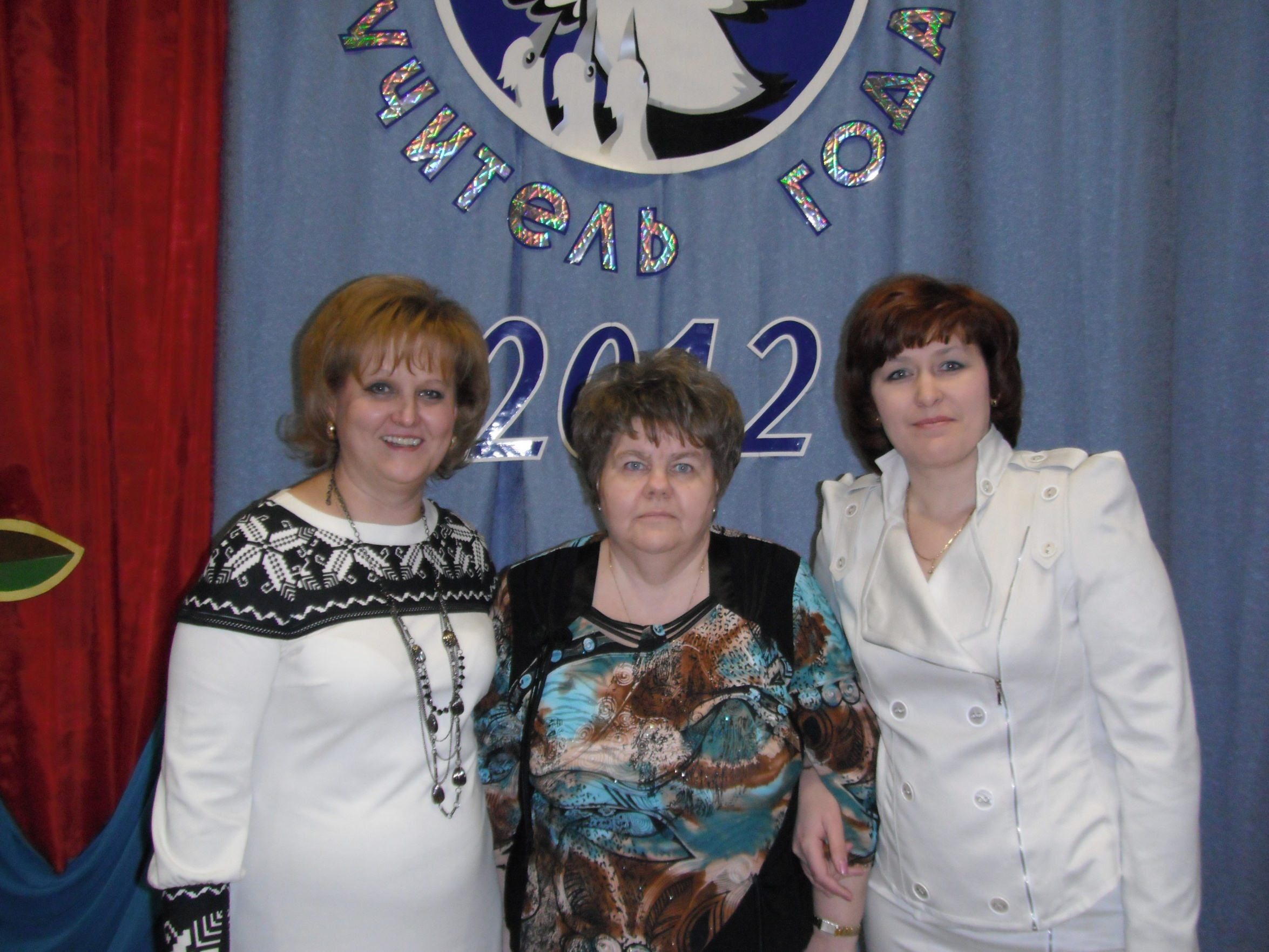 из опыта работы учителя технологии 
 1 квалификационной категории 
Пучковой Ирины Анатольевны
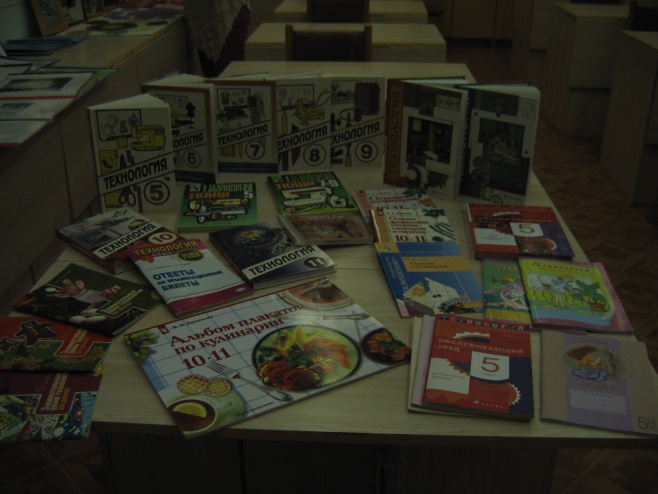 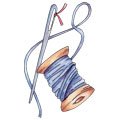 Внеурочная деятельность
объединяет все виды деятельности школьников 
(кроме учебной деятельности на уроке)
ФОРМЫ 
внеурочной 
деятельности
кружки,
 факультативы,
курсы, 
выставки,
 экскурсии,
 предметные недели, 
 марафоны и др.
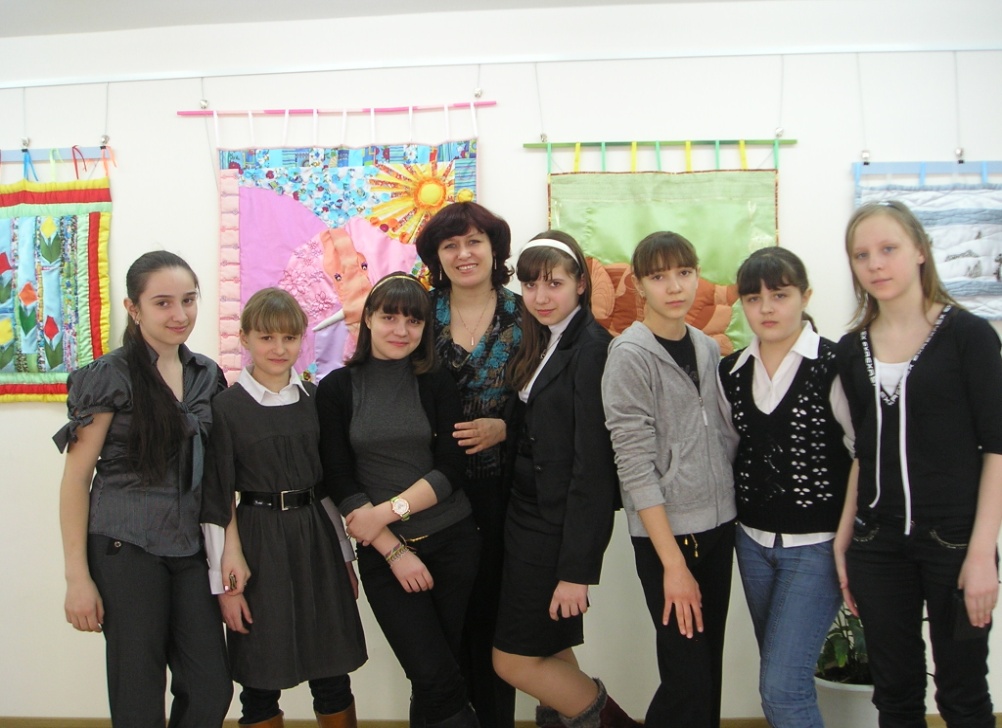 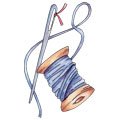 Проект (с латинского языка) – идея, замысел, план.
Этапы выполнения творческого проекта
I Подготовительный
Определение потребности и краткая формулировка задач
Набор первоначальных идей
Проработка одной или нескольких идей
II Технологический
Конструирование
Моделирование
Изготовление изделия
III Заключительный
Экономический расчет
Испытание и оценка изделия
Реклама 
IV  Защита проекта
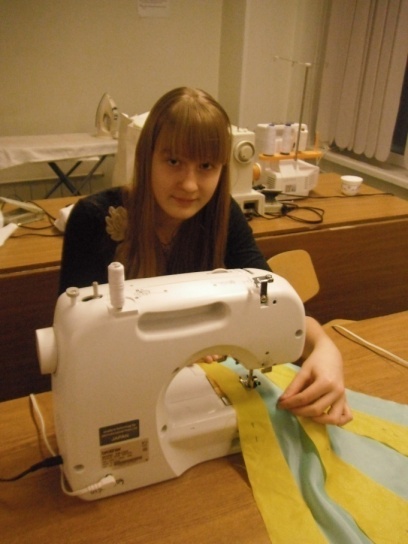 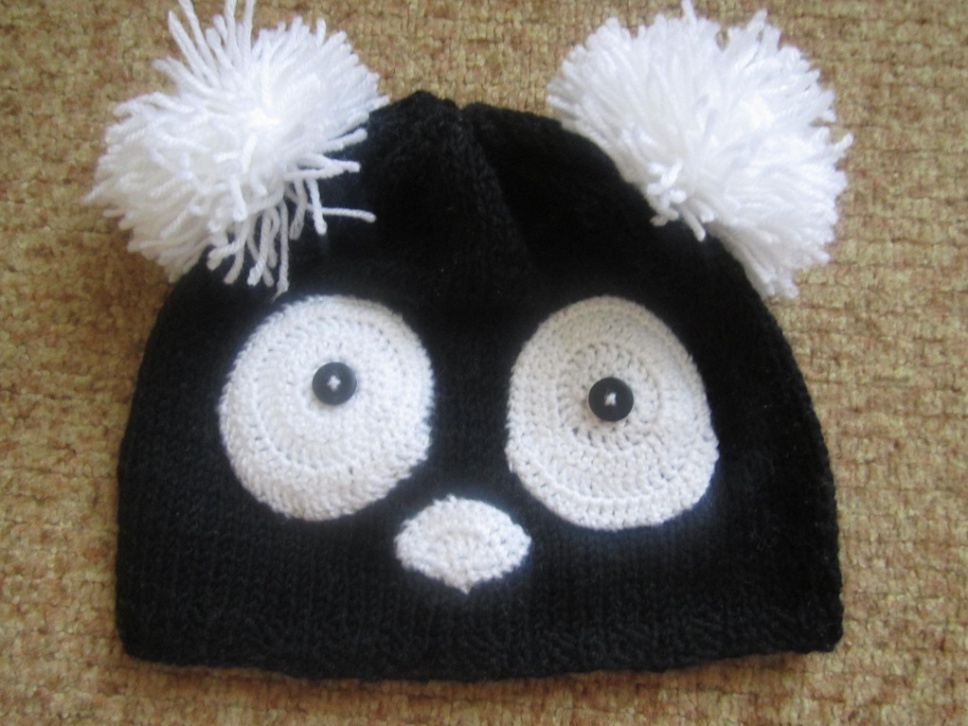 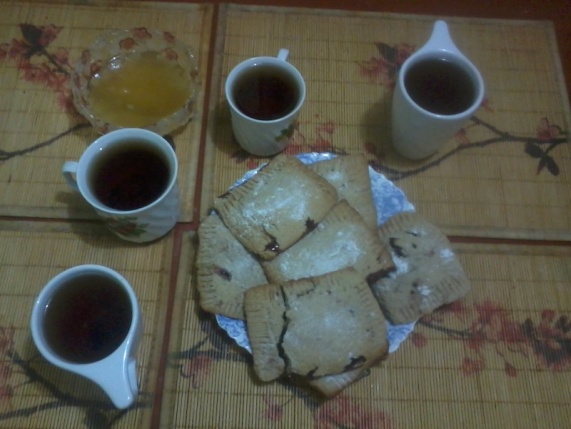 Класс-проект
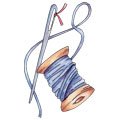 групповой проект, в подготовке и реализации которого участвует весь класс (группа девочек)Темы проектов:
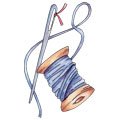 Подготовительный этапдля успешной подготовки и реализации проекта целесообразно  класс разделить на группы.  Далее работа строится по принципу КТД
Историки- аналитики
Менеджеры
Технологи
Дизайнеры-оформители
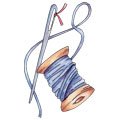 Технологический этап
выполнение поставленных задач
каждой группой (самостоятельно)
согласование своих наработок с другими группами
обобщение полученных результатов
творческая реализация проекта
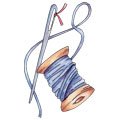 Заключительный этап Рефлексия, подведение итогов
на этом этапе происходит групповой
анализ вклада каждого участника в
работу группы, сопоставляются
намеченные цели и полученные
результаты, выявляются плюсы и
минусы.
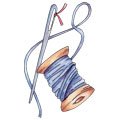 Плюсы групповой проектной работы
Возрастает интерес к познавательной деятельности.
 Формируются навыки самообразования и самоконтроля.
Формируются навыки групповой коллективной деятельности (в ходе работы приходится устанавливать социальные контакты, распределять обязанности, взаимодействовать друг с другом, адекватно оценивать себя и других).
У каждого ребёнка появляется возможность реализовать себя, ощутить успех.
Экономия времени на подготовку проекта.
Каждый человек может стать художником своей жизни и установить с миром отношения взаимотворчества
В.Д. Пришвина